Instructions
Go to the calendar invite and click on 1 of the project team links
Please join your project if it is available, if not join one that interests you
Identify a note taker (ideally have good internet connection for screen sharing through MS teams)
Note taker
Please download the slide and screen share while taking group note
This is a 2 part reflection exercise
1 min internal reflection
5 min team reflection 
Individually (1 min)
Reflect and/or answer the questions in quadrant 1/A (1 min)
 As a project team (5 min)
Reflect and discuss your responses to 1/A as a group
Note taker please document the discussion in the slides where possible (eg. Key words/bullets)
Repeat for subsequent quadrants
Some questions where borrowed from WAGE. For more resources access WAGE’s website: https://cfc-swc.gc.ca/gba-acs/guide-en.html
Explore phase
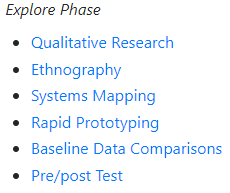 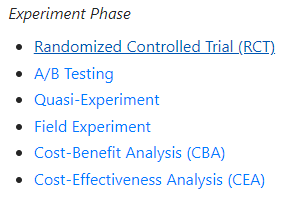 Experiment phase
* It can always be beneficial to take a step back and reflect on the explore phase questions *